Cursus de formation : Survivre au numérique
Module 2 - Comment mettre en place votre propre projet de recherche contributive ?
www.survivingdigital.eu
Funded by the European Union. Views and opinions expressed are however those of the author(s) only and do not necessarily reflect those of the European Union or the European Education and Culture Executive Agency (EACEA). Neither the European Union nor EACEA can be held responsible for them.
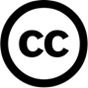 Introduction
Objectifs
Compétences visées et résultats de l'apprentissage
Connaissances théoriques
Techniques
Études de cas et activités
Conseils et astuces
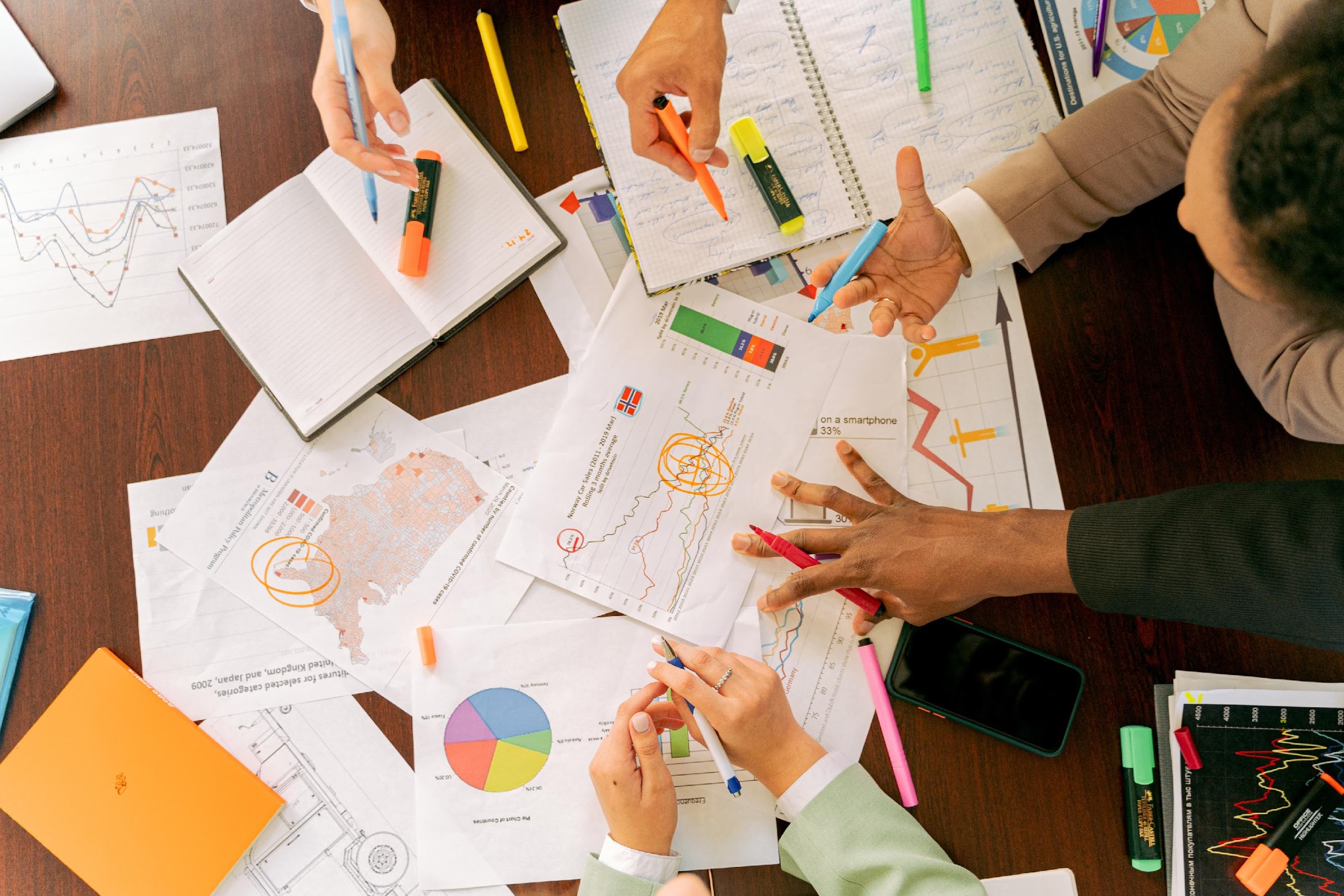 Introduction
Ces dernières années, les effets négatifs d'une exposition excessive aux écrans sur le développement des jeunes enfants ont fait l'objet d'une attention accrue. Des études scientifiques ont montré des liens entre le temps passé devant un écran et l'attention, la qualité du sommeil, l'obésité et la dysrégulation émotionnelle, tandis que de nombreux pays européens et organisations de santé ont publié des recommandations officielles concernant le temps passé devant un écran et les meilleures pratiques numériques. 
       Si nous en savons un peu plus sur les effets de la surexposition, nous sommes encore loin d'avoir trouvé un moyen efficace de lutter contre ce problème. La preuve ? Le nombre d'heures que les enfants passent devant les écrans ne cesse d'augmenter. Le problème ? Aujourd'hui, les autorités locales et les agences de santé communiquent souvent des conseils généraux sur le temps d'écran recommandé et les manières de pratiquer les écrans, sans tenir compte de la situation des parents en question. Pour les écrans comme pour d'autres problèmes sociaux, "les politiques centralisées et les programmes générés par des "experts", comme l'écrit E. Stringer, "ont un succès limité dans la résolution [...] des problèmes" (2007). 
       Dans ce module, nous verrons comment lancer un processus d'élaboration de stratégies de lutte contre la surexposition adaptées à un contexte local particulier. En s'appuyant sur les principes de la recherche-action, il donnera aux professionnels des outils pour initier un travail avec les parents, les chercheurs et d'autres professionnels, et se positionner judicieusement pour assurer une action collaborative fructueuse et durable.
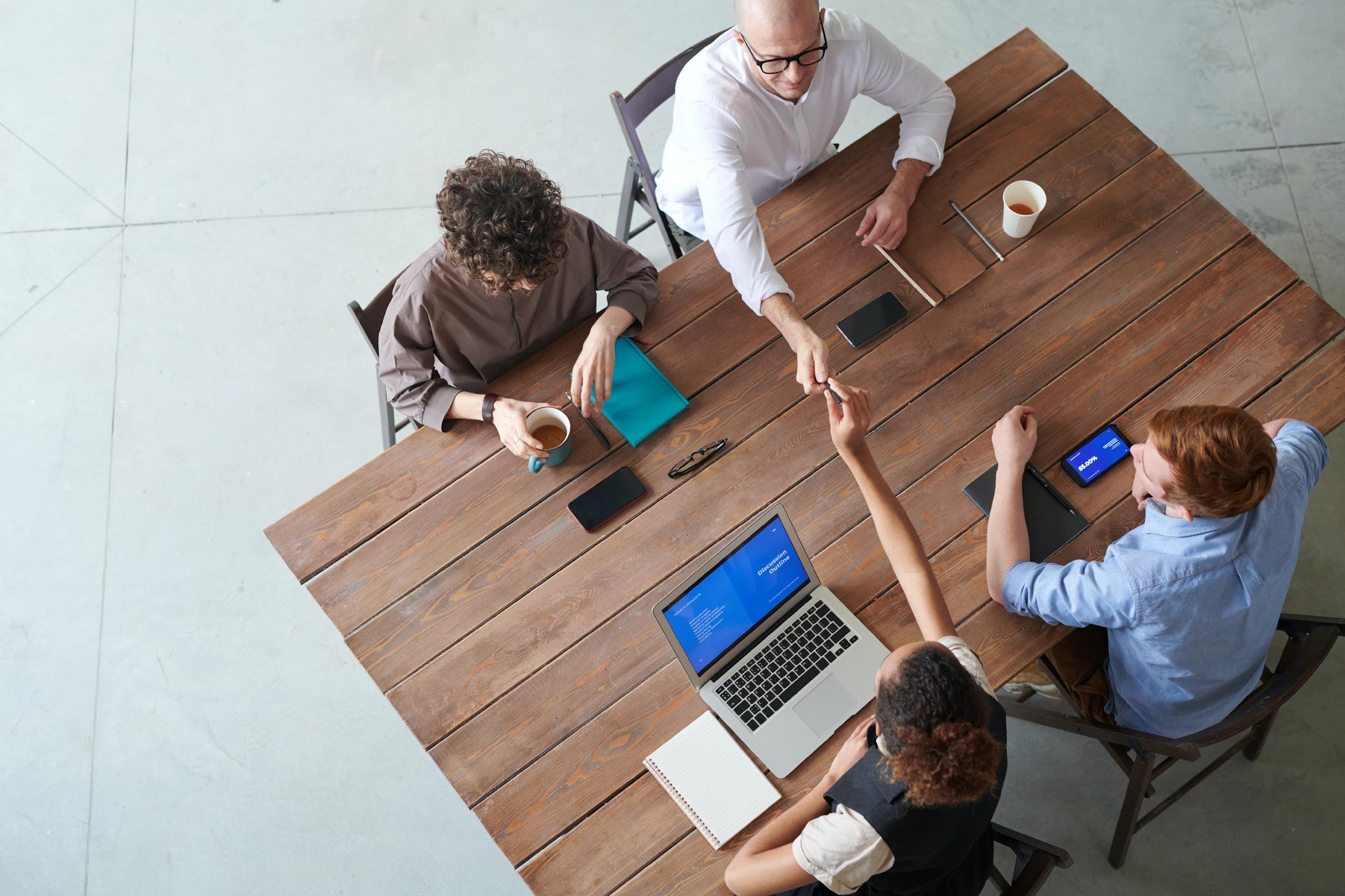 Objectifs
Ce module présente aux professionnels les principales étapes à suivre pour lancer un projet de recherche contributif sur la surexposition des enfants aux écrans.  
       Il leur présentera la théorie qui sous-tend la recherche-action et soulignera les principales différences entre la recherche-action traditionnelle et la forme de recherche-action que nous appelons la recherche contributive. 
       La théorie sera étayée par une étude de cas qui montrera comment une telle recherche peut se présenter dans la pratique.
       Enfin, il proposera trois exercices concrets qui aideront un groupe d'acteurs à démarrer leur propre action contre les écrans.   
       Identifier les opportunités de recherche contributive guidera les professionnels dans l'identification de domaines spécifiques dans le contexte du temps d'écran des enfants où la recherche contributive peut avoir un impact significatif.
      Souligner l'importance de l'implication et de la collaboration de la communauté dans les initiatives de recherche contributive.
      Présenter les principales différences entre la recherche contributive et les méthodologies traditionnelles de recherche-action.
       Souligner l'importance de la diversité des points de vue pour contribuer à une compréhension globale de la question.
Compétences visées
01
Planification
02
Collaboration
03
Créativité
04
Travail d'équipe et relations interpersonnelles
05
Empathie
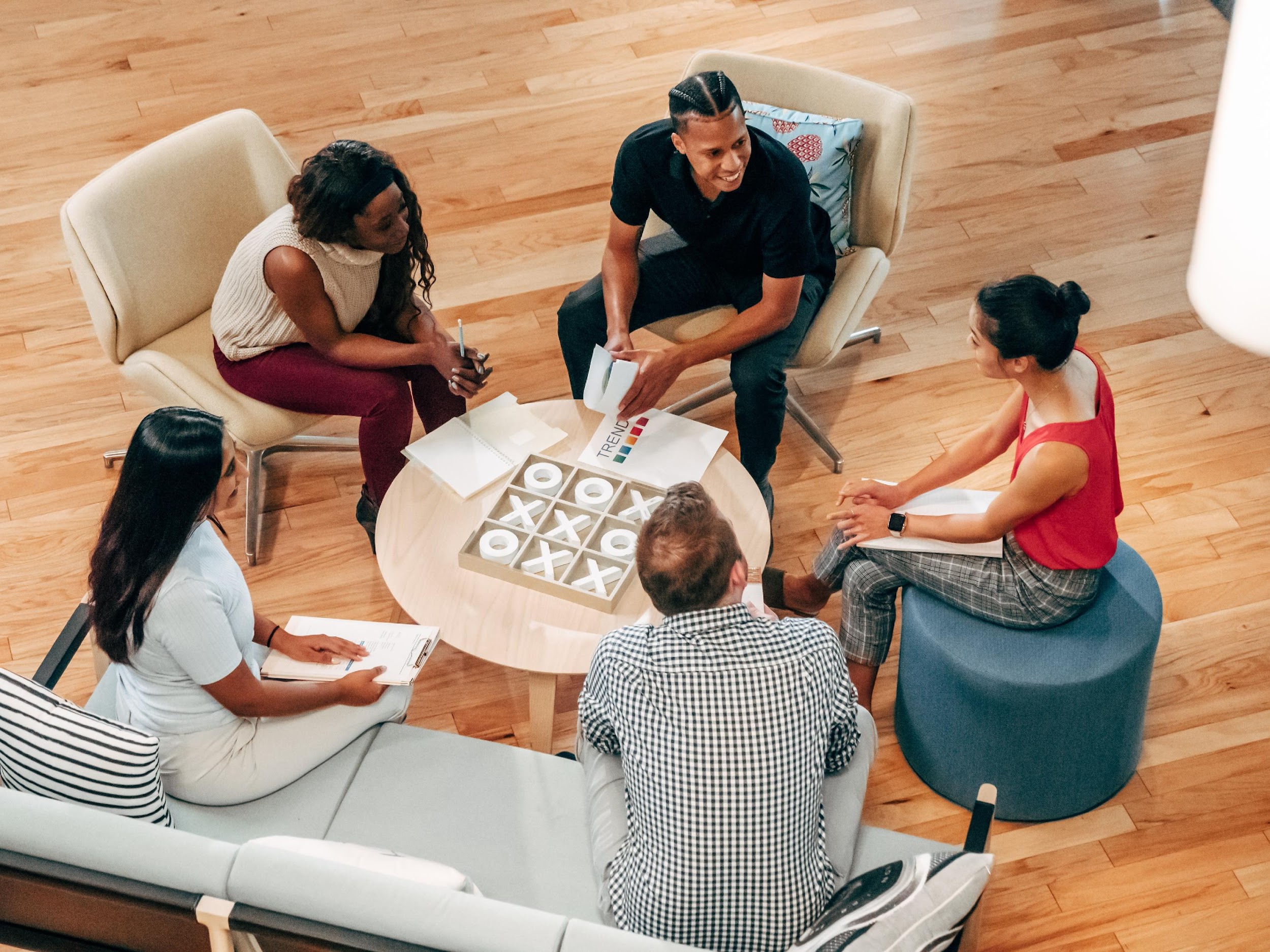 Quels sont les résultats de l'apprentissage ?
Les résultats de l'apprentissage dans ce contexte comprennent l'acquisition de nouvelles informations, le développement de compétences de recherche, l'amélioration des compétences de collaboration et d'analyse, la stimulation de la pensée critique, la promotion de l'innovation et de la créativité, l'implication active dans le processus d'apprentissage et l'attribution d'un sentiment de responsabilisation et d'autonomie car les participants deviennent des agents actifs dans la construction de la connaissance et des solutions.
          Il sera donc nécessaire de comprendre les principes de base de la recherche-action et de la recherche contributive. 
          Décider des parties prenantes nécessaires au projet de recherche
         Définir l'agenda, la position et le rôle du chercheur. 

          Identifiez les caractéristiques de votre territoire et adaptez votre approche en conséquence.
         
         Enjeux: éprouver un sentiment de responsabilisation et d'autonomie en tant qu'agents actifs dans la création de connaissances et l'élaboration de solutions, ce qui favorise un état d'esprit d'apprentissage tout au long de la vie et d'amélioration continue.
Connaissances théoriques
La recherche-action, une approche dynamique de la recherche et du changement, se caractérise par son objectif inhérent de faciliter des transformations tangibles et significatives dans des contextes spécifiques. Enracinée dans un engagement à favoriser un changement sociétal positif, la recherche-action est un processus participatif et collaboratif qui cherche à faire le lien entre la théorie et la pratique, en engageant les parties prenantes en tant qu'agents actifs dans l'élaboration de leurs propres réalités. Cette méthodologie met l'accent sur l'imbrication de la réflexion et de l'action, visant à relever les défis par un processus itératif et adaptatif d'apprentissage, de mise en œuvre et de réévaluation.
Le processus de recherche-action se déroule en une série d'étapes interconnectées, impliquant souvent des cycles de planification, d'action, d'observation et de réflexion. Ces cycles permettent aux praticiens d'affiner en permanence leur compréhension du problème, d'adapter les stratégies en fonction du retour d'information en temps réel et de collaborer étroitement avec les parties prenantes pour élaborer des solutions adaptées au contexte. Ainsi, la recherche-action transcende les paradigmes de recherche traditionnels en favorisant une relation symbiotique entre les chercheurs et les personnes étudiées, en donnant la priorité à la cocréation de connaissances et en veillant à ce que les résultats ne soient pas seulement significatifs sur le plan académique, mais qu'ils aient également un impact sur le plan pratique. Grâce à sa nature itérative et à son éthique participative, la recherche-action constitue un outil puissant pour mettre en œuvre des changements positifs au sein des communautés et des organisations.
Le rôle du chercheur dans la recherche-action diffère considérablement de celui qu'il joue dans un processus de recherche traditionnel. Contrairement à la position détachée et centrée sur l'observateur souvent adoptée dans la recherche traditionnelle, le chercheur-action s'engage en tant que participant actif, collaborateur et facilitateur dans le contexte de la recherche. Dans la recherche-action, le rôle du chercheur se caractérise par son implication directe dans la question en jeu, en travaillant en étroite collaboration avec les parties prenantes pour co créer des connaissances et mettre en œuvre des interventions. En ce sens, tous les partenaires impliqués dans le processus peuvent à juste titre être considérés comme des chercheurs.
La différence entre la recherche-action et la recherche contributive
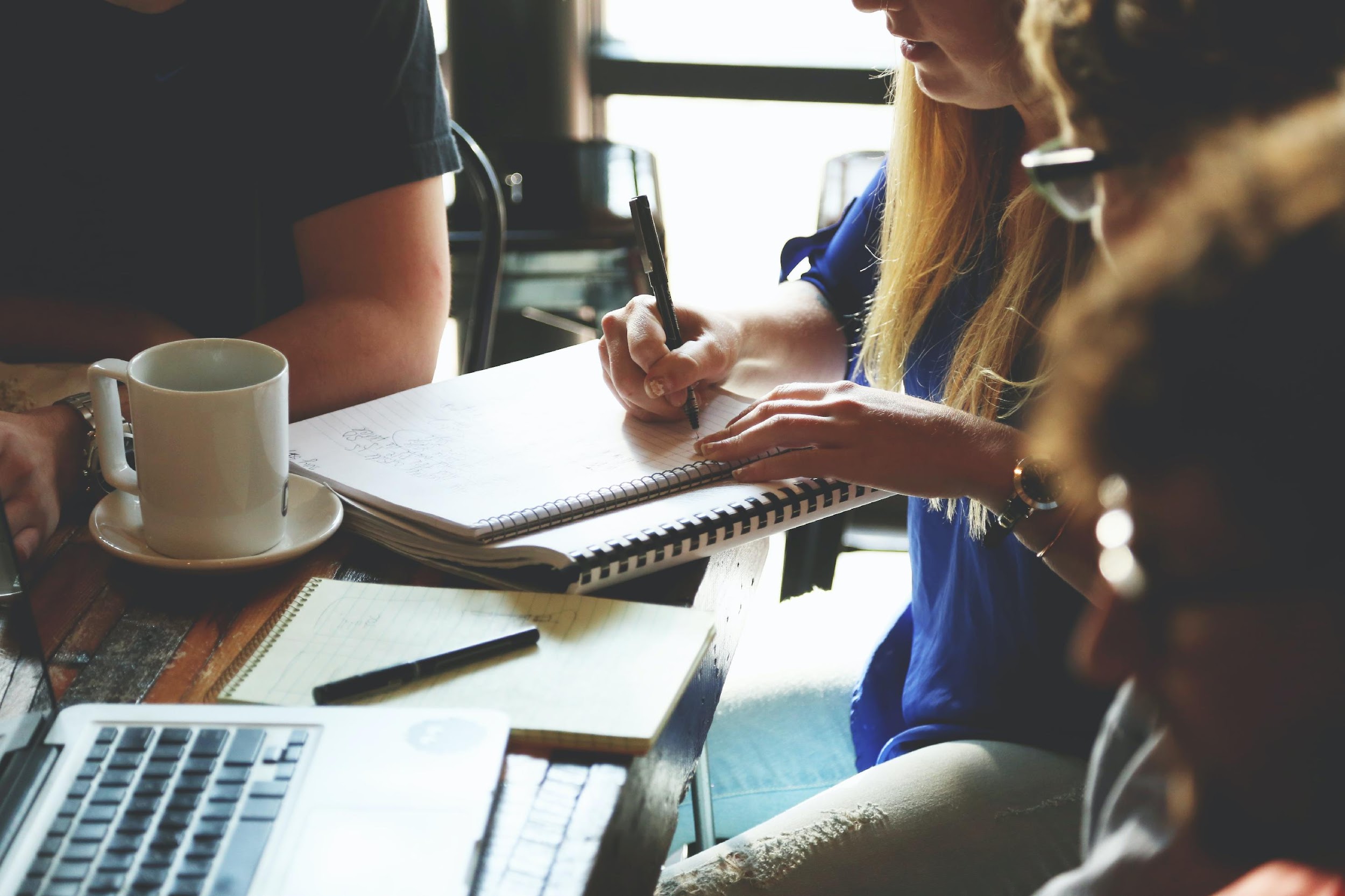 La recherche contributive est une recherche-action qui met l'accent sur les différentes questions relatives aux technologies. Elle met l'accent sur la valorisation des différents types de connaissances, qu'elles soient théoriques, pratiques ou vécues. Cela signifie qu'un groupe de recherche contributive sera toujours constitué de chercheurs, de professionnels et d'habitants, qui contribuent au processus de recherche sur un pied d'égalité. 
        L'objectif de la recherche contributive est de proposer des pratiques vertueuses en matière de technologies numériques, qui permettent d'enrichir les connaissances des participants au lieu de les dégrader. Le processus de recherche contributive est en lui-même considéré comme l'un des "résultats", car il permet aux personnes de se familiariser avec le sujet en question d'une manière qui leur permet d'entreprendre des actions significatives. Voyages musicaux parents-enfants : Dans le cadre du programme Explora'Son, Ricochet Sonore propose des voyages musicaux parents-enfants qui intègrent des éléments de narration, des paysages sonores immersifs et des images visuelles. Les familles participent à des sessions au cours desquelles elles découvrent différentes cultures et traditions musicales, en s'engageant dans des activités telles que l'écoute, l'explication, le chant et la danse. 
        La recherche-action et la recherche contributive sont deux approches distinctes de la recherche qui diffèrent par leurs objectifs, leurs méthodes et leurs buts généraux. La recherche-action s'intéresse principalement à la résolution de problèmes pratiques dans des contextes réels grâce à la collaboration avec des praticiens, tandis que la recherche contributive vise à contribuer à la compréhension théorique d'une discipline ou d'un domaine spécifique.
Étude de cas n° 1 : amélioration des soins néonatals
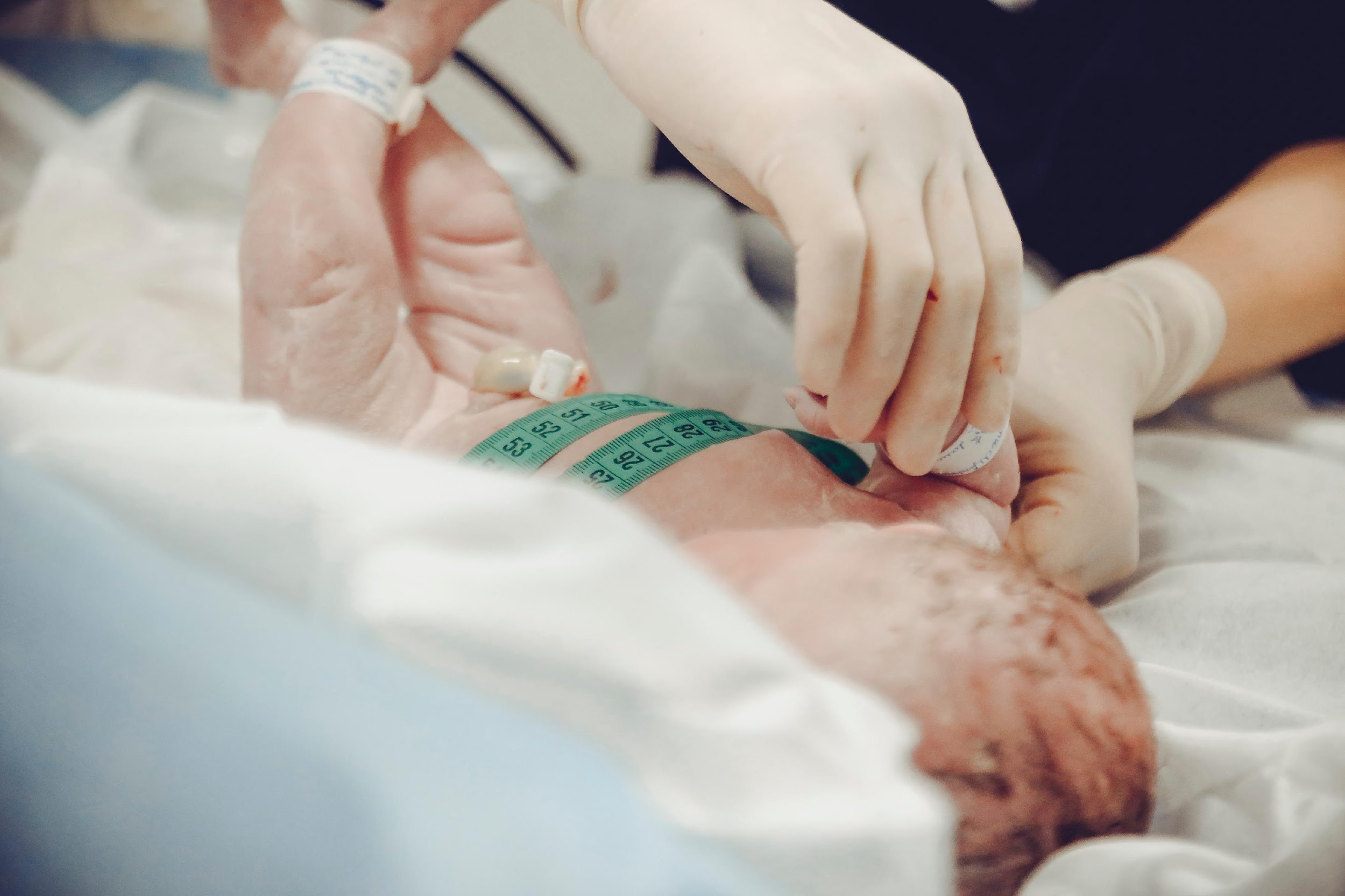 La recherche-action s'est concentrée sur la mise en œuvre de la co-conception basée sur l'expérience (EBCD) afin d'améliorer les processus de soins néonatals. L'EBCD implique une collaboration entre les professionnels de la santé et les patients afin d'améliorer les soins en recueillant les expériences, en les comprenant, en apportant des améliorations et en mesurant les résultats. Elle visait à résoudre des problèmes de santé de complexité variable, classés comme simples, compliqués et complexes selon Glouberman et Zimmerman. Le projet a mis en évidence le fait que l'implication des patients en tant que "détectives de la qualité" a permis de mettre au jour des domaines problématiques inaperçus, ce qui a conduit à des améliorations significatives sur des questions simples et a souligné l'importance de l'implication des patients dans la résolution de problèmes complexes.
      La recherche a révélé des différences entre les expériences du personnel et celles des patients, mettant en évidence les points de vue uniques de ces derniers. Les efforts de collaboration ont permis d'améliorer la communication, les conseils en matière d'allaitement et la collaboration avec le personnel de soins primaires. L'approche EBCD a facilité l'apprentissage des professionnels de santé et des patients, en améliorant la compréhension du processus et la collaboration. La catégorisation des problèmes a permis de cibler les interventions. En résumé, l'approche de l'EBCD centrée sur le patient a démontré son efficacité pour aborder divers problèmes de santé, favoriser la collaboration et améliorer la qualité globale des soins.

Gustavsson, S. M. K. (2014). Improvements in neonatal care ; using experience-based co-design (Amélioration des soins néonatals ; utilisation de la co-conception basée sur l'expérience). International Journal of Health Care Quality Assurance, 27(5), 427-438. https://doi.org/10.1108/IJHCQA-02-2013-0016
1° Activité : Identifier le groupe de référence critique
L'objectif de cet exercice est d'aider les professionnels à identifier et à répertorier les parties prenantes qui devraient participer au processus de recherche-action sur le thème de la surexposition des jeunes enfants aux écrans. Ils apprendront comment impliquer un ensemble diversifié de connaissances et d'expertises afin d'aborder la question de manière globale.
       Matériel nécessaire : Tableau, marqueurs, notes autocollantes, stylos
       Instructions
       Commencez par expliquer le concept de groupe de référence critique et son importance dans la recherche-action.
       Fournissez aux participants des feuilles de tableau de papier, des marqueurs, des notes autocollantes et des stylos.
       Demandez aux participants de faire un brainstorming individuel et de noter les parties prenantes potentielles qui pourraient apporter une contribution précieuse à la recherche sur la surexposition aux écrans chez les jeunes enfants.
       Après le brainstorming, demandez à chaque participant de partager ses idées et de placer ses notes autocollantes sur un tableau ou un mur central.
       En groupe, discutez et classez les parties prenantes dans différents domaines d'expertise ou de connaissance.
       Animer une conversation sur la manière d'approcher et de contacter ces parties prenantes, en tenant compte des liens communs potentiels qui pourraient faciliter les réunions.
       Encouragez les participants à considérer les différents points de vue que ces parties prenantes pourraient apporter au processus de recherche et la manière dont leur participation pourrait contribuer à une compréhension globale de la question. Identifier au moins un type de connaissances ou de compétences propres à chacune des parties prenantes identifiées.
2° Activité : Définir une position de recherche
L'objectif de cette activité est de guider les participants dans leur réflexion sur leur propre position et leur attitude en tant que chercheurs afin de garantir un engagement respectueux et non menaçant avec les communautés avec lesquelles ils ont l'intention de travailler.

       Matériel nécessaire : Tableau blanc, marqueurs, projecteur (pour les sessions en ligne)
       Instructions
       Introduire l'importance de la conscience de soi en tant que chercheur et expliquer les termes "agenda", "position" et "position" dans le contexte de la recherche-action.
       Animer une discussion de groupe au cours de laquelle les participants réfléchissent à leurs objectifs (agenda) pour mener la recherche, à la manière dont ils se présentent (position) et à leur relation avec les communautés existantes avec lesquelles ils envisagent de collaborer (position).
       Encouragez les participants à noter leurs idées sur un tableau blanc ou un document partagé en ligne.
       Animez une discussion sur les défis et les avantages liés au maintien d'une position équilibrée et respectueuse. Laissez chaque participant présenter ce qu'il considère comme le principal défi dans son engagement avec les communautés : en quoi son expérience et son point de vue sont-ils susceptibles de différer de ceux des partenaires locaux ? Comment réagissent-ils à la relation de pouvoir inégale qui est susceptible de se produire lorsqu'un chercheur se rend "sur le terrain" ? Comment ces idées influenceront-elles leur façon de se présenter et d'approcher les gens ? Laissez les autres participants commenter les stratégies évoquées. Y a-t-il des "angles morts" que le participant a négligés?
       Sur la base des discussions de groupe, laissez les participants affiner leur ordre du jour, leur position et leur point de vue sur le document commun.
3° Activité : Répondre aux défis et aux points positifs locaux
Cette activité aide les participants à examiner les défis et les avantages uniques que présente le territoire local pour le processus de recherche-action. Ils réfléchiront à des moyens de relever les défis et de tirer parti des avantages, tout en tenant compte de l'implication des parties prenantes et de leur propre position dans la recherche.
        Matériel nécessaire : Tableau de conférence, marqueurs, notes autocollantes, stylos

       Encouragez les participants à discuter des défis spécifiques qu'ils prévoient de rencontrer au cours du processus de recherche-action dans leur région. Comment la situation socio-économique et culturelle de la population concernée peut-elle influer sur le processus de recherche ?
       Animez une séance de remue-méninges sur le tableau de papier pour dresser la liste de ces défis.
       Après avoir identifié les défis, guidez le groupe dans une discussion sur les stratégies potentielles pour surmonter ou atténuer ces défis.
       Mettez l'accent sur les avantages que le contexte local peut offrir pour soutenir le processus de recherche-action. Quels types de connaissances et d'activités espérez-vous valoriser grâce à votre travail ? 
       De même, réfléchissez à des stratégies pour exploiter efficacement ces avantages.
       Encouragez les participants à réévaluer les parties prenantes qu'ils ont identifiées précédemment et à réfléchir à la manière dont ils peuvent aligner leur position et leur attitude en matière de recherche sur les défis et les avantages locaux.
Conseils et astuces pour les professionnels
Il est important que le formateur ait une certaine connaissance des principes et du processus de la recherche-action afin de pouvoir guider les professionnels pendant les exercices.
01
02
Nous leur recommandons de se familiariser avec l'un des manuels disponibles sur la recherche-action.
L'ouvrage Recherche Action 3ème Edition d'Ernest Stringer a été rédigé à l'intention d'un public non spécialisé, ce qui signifie qu'il est accessible même à ceux qui n'ont pas d'expérience préalable des méthodes de recherche participative.
03
Permettez aux participants de formuler leurs propres stratégies concernant leur position avant de développer les différentes préoccupations à prendre en considération lors de l'engagement avec les communautés.
04
05
Il s'agit d'un moyen efficace de mettre en évidence et de déconstruire collectivement certains des faux pas qui pourraient être commis lors du premier contact avec de futurs collaborateurs.
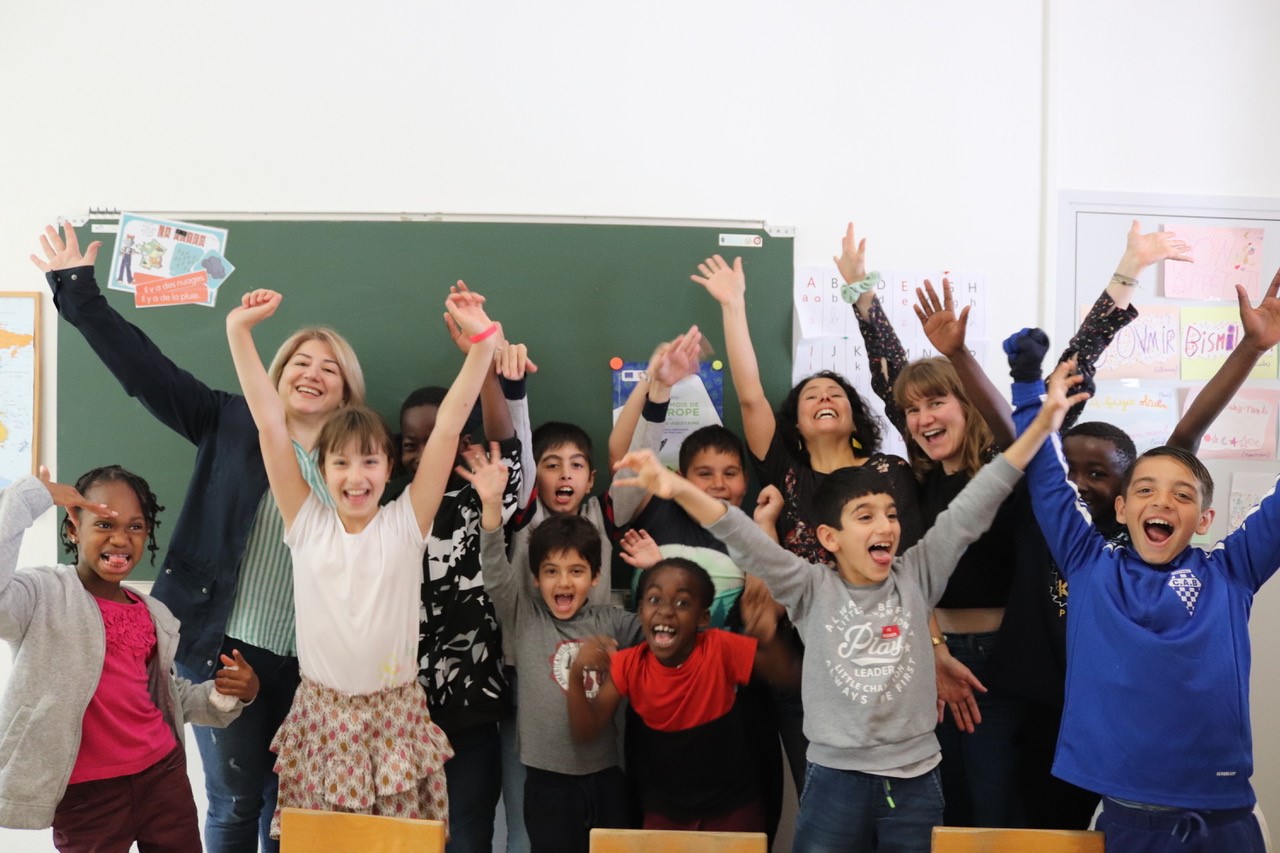 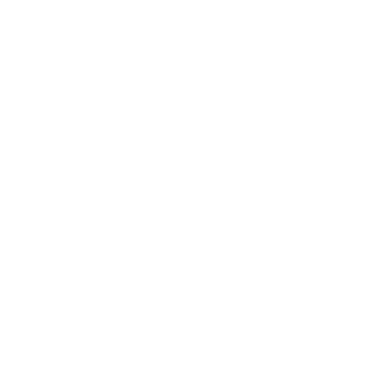 Fin du module
Nous vous remercions d'avoir lu ce module, et nous espérons que vous l'avez apprécié et que vous avez appris des informations utiles. Ce module fait partie de la formation Survivre au numérique. Vous pouvez trouver les autres modules sur notre site web. N'oubliez pas de vous tenir au courant de l'évolution du projet en nous suivant sur nos canaux de médias sociaux !
www.survivingdigital.eu